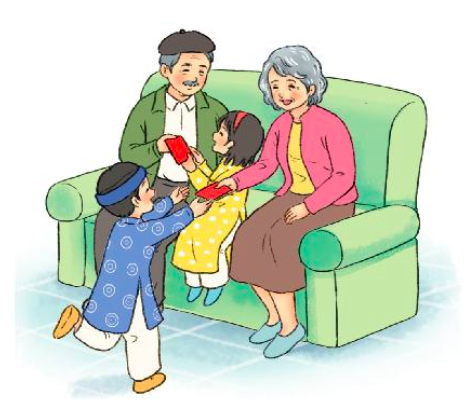 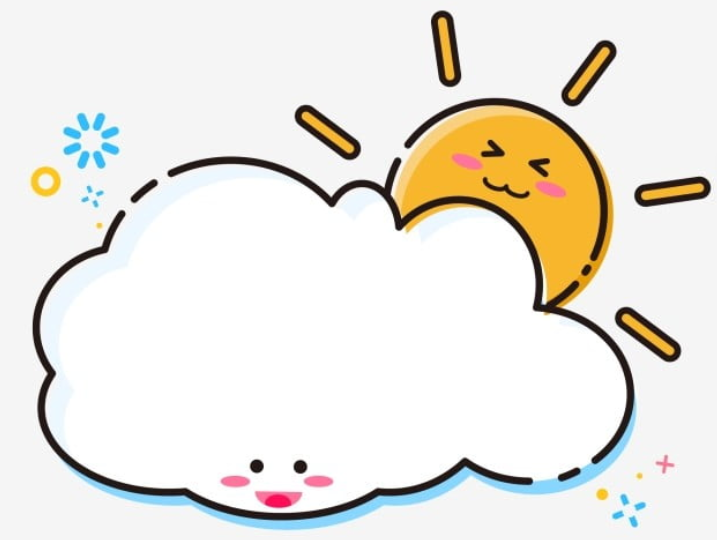 Khởi động
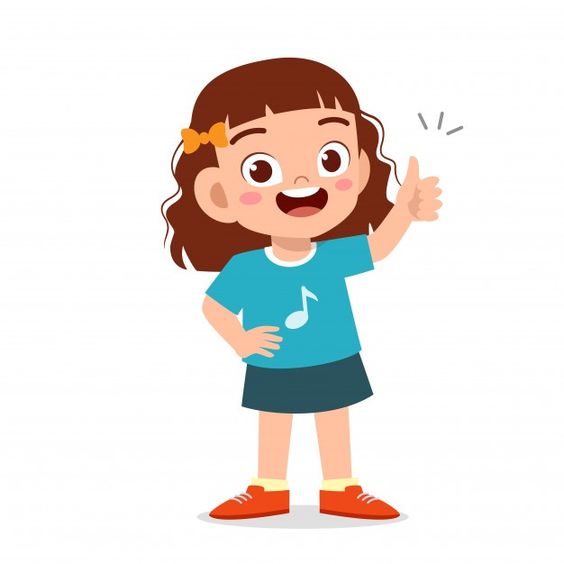 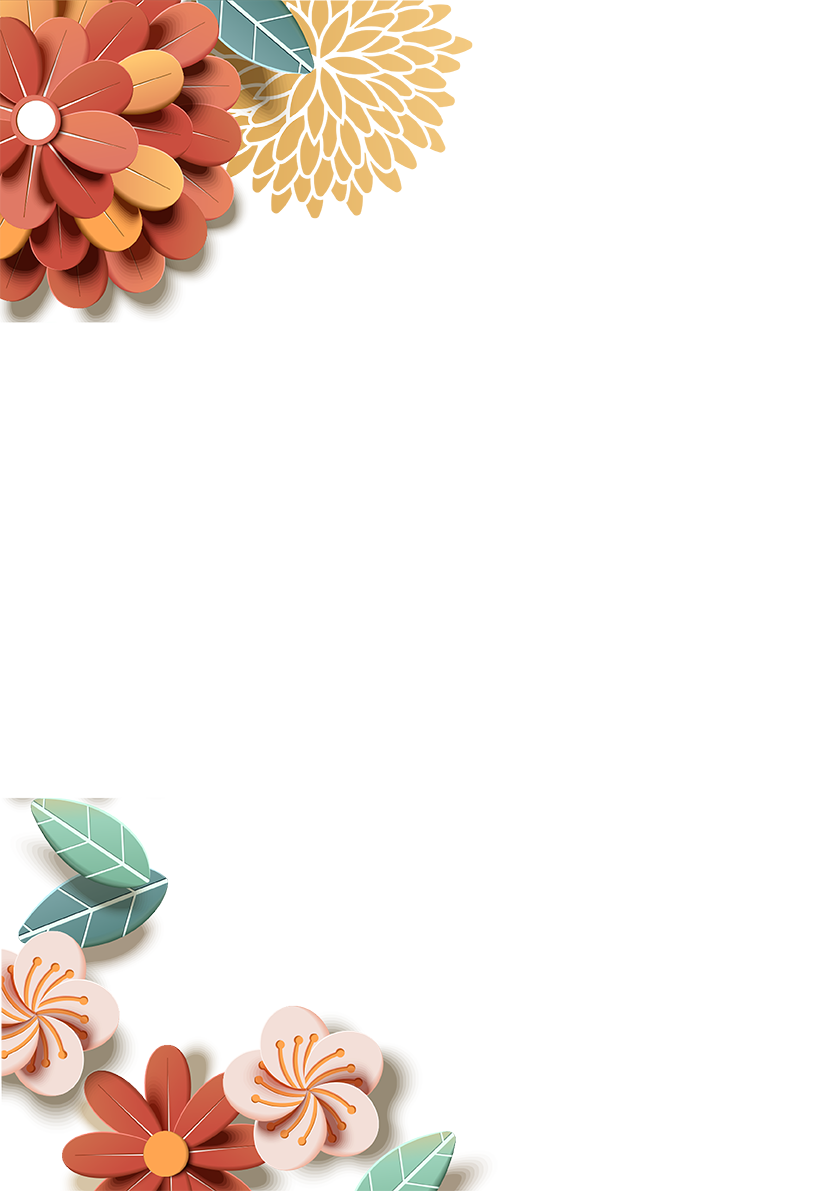 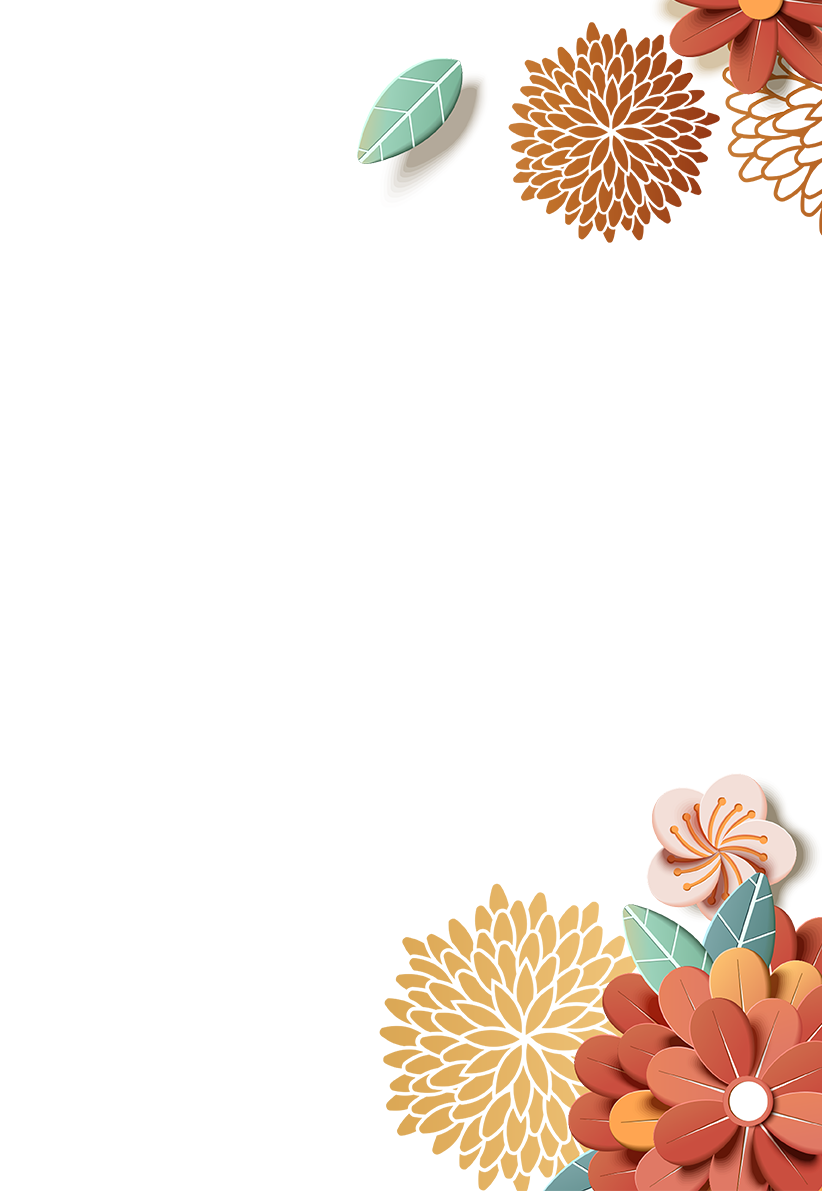 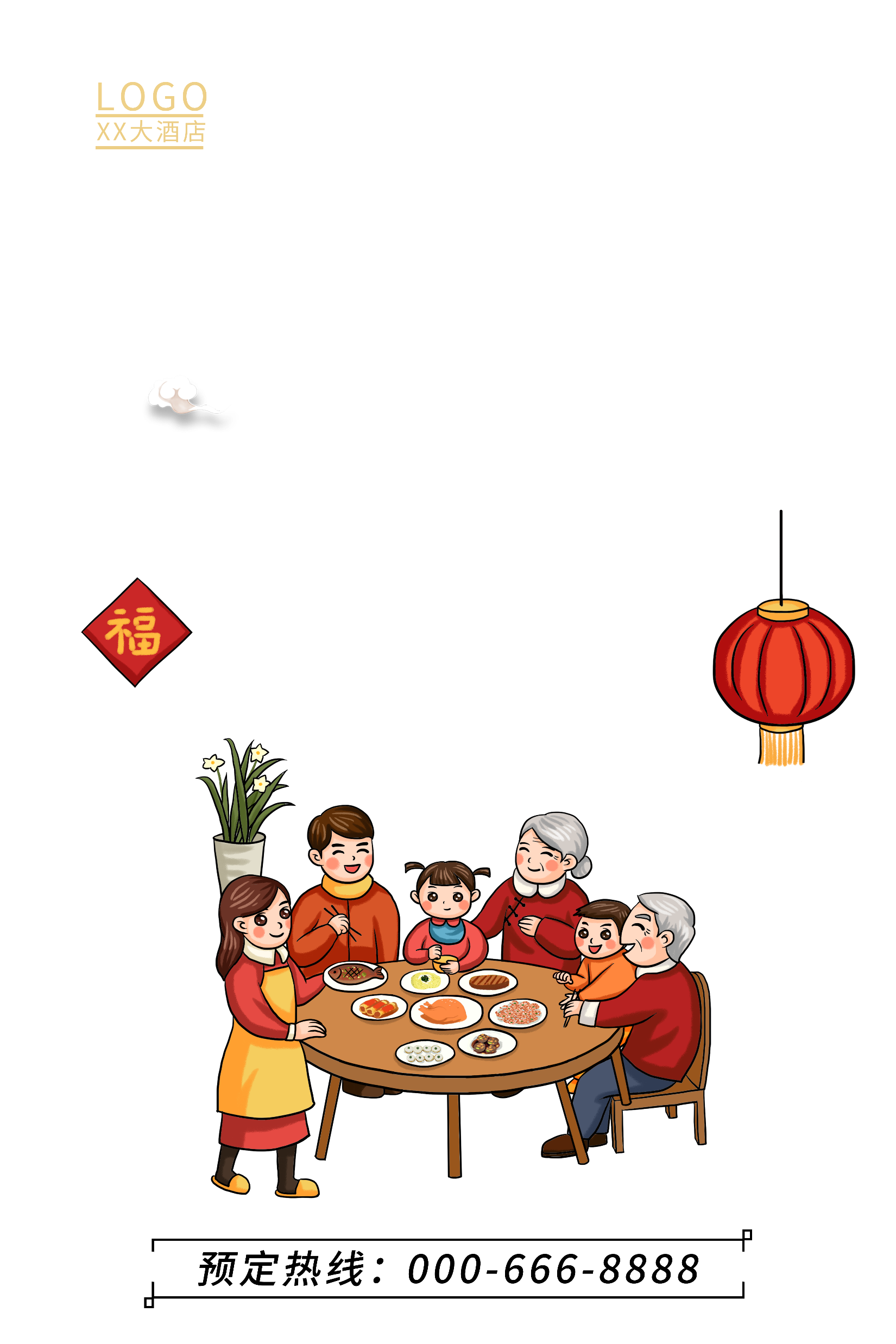 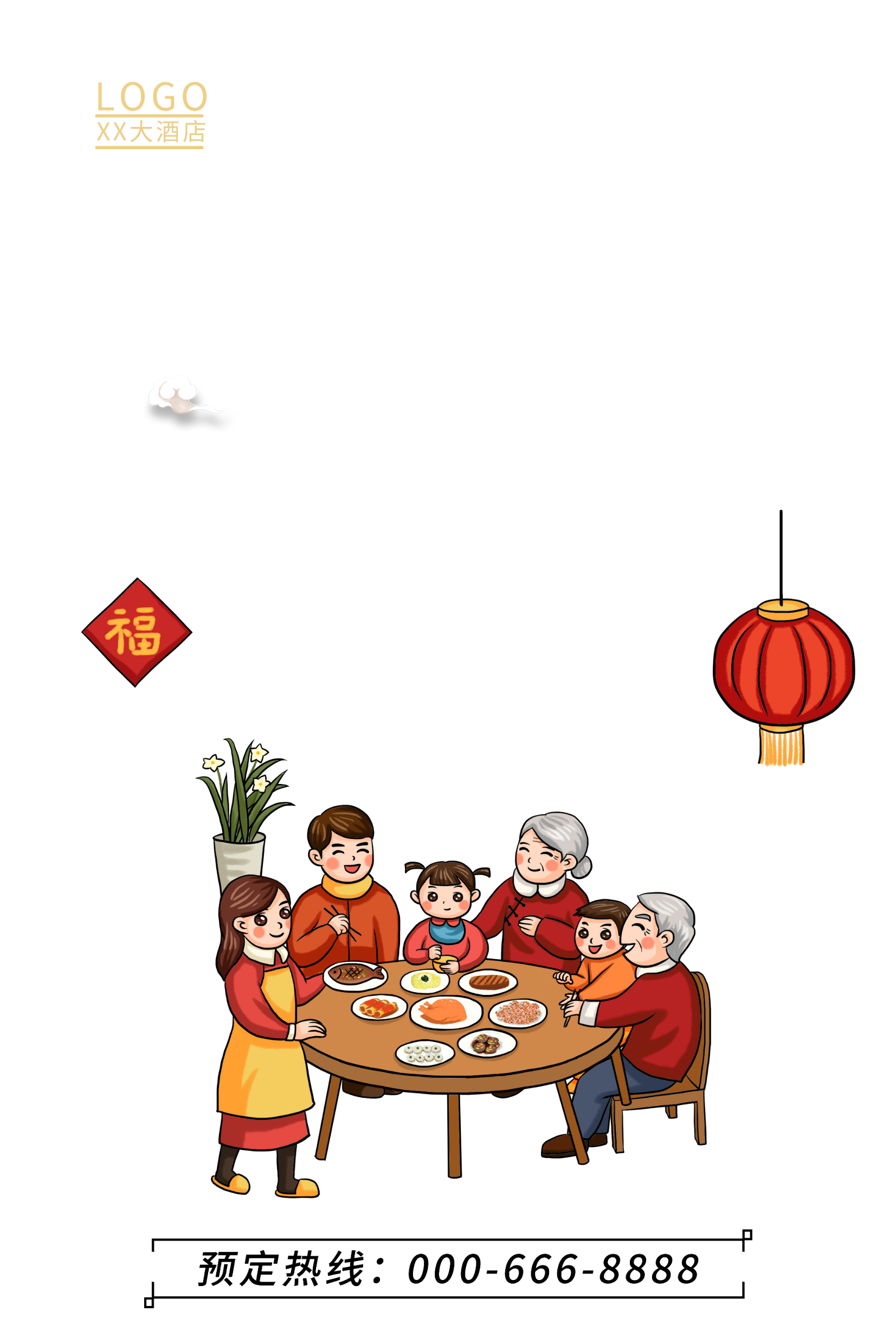 Tiết 4: Luyện từ và câu
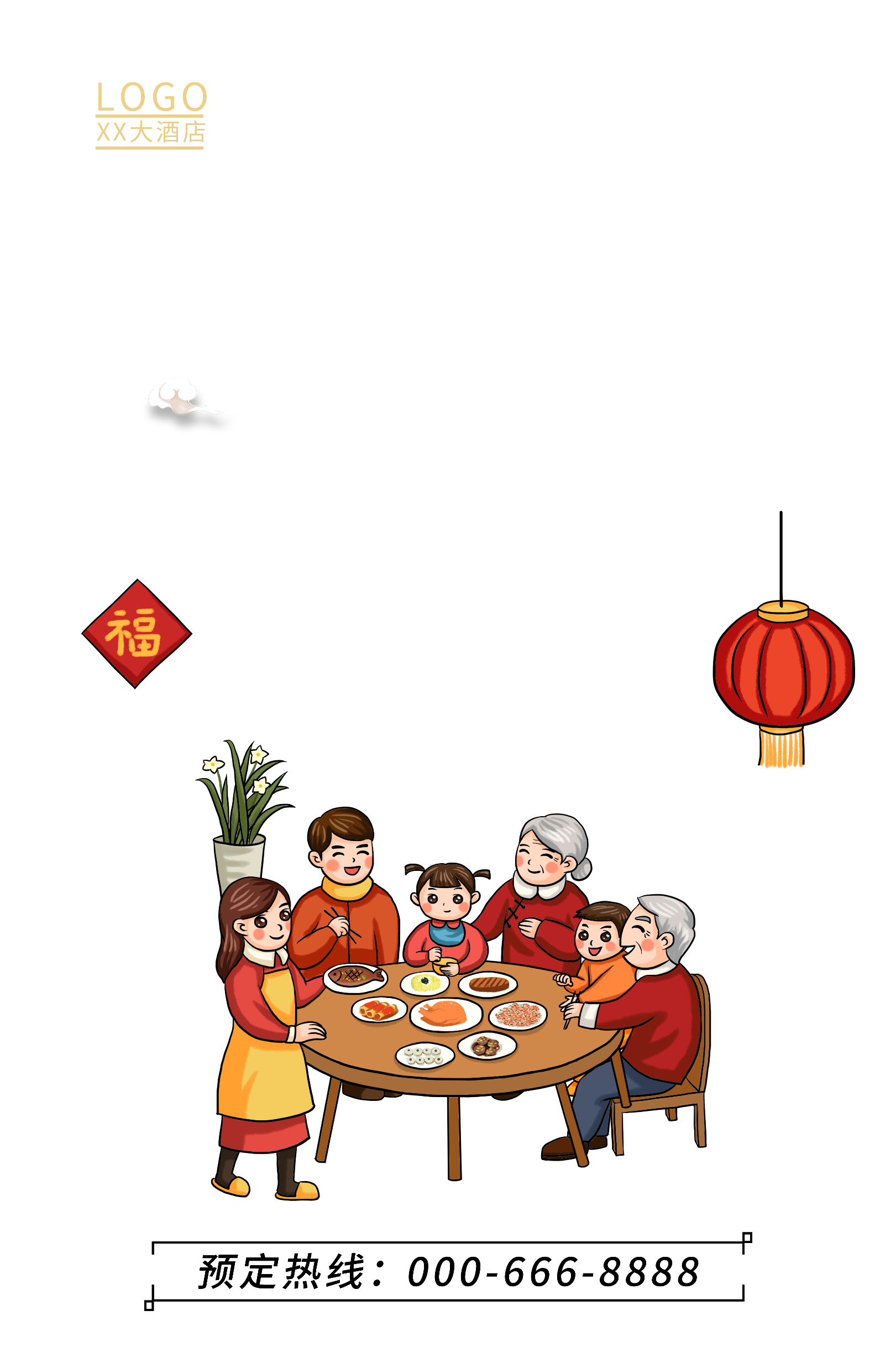 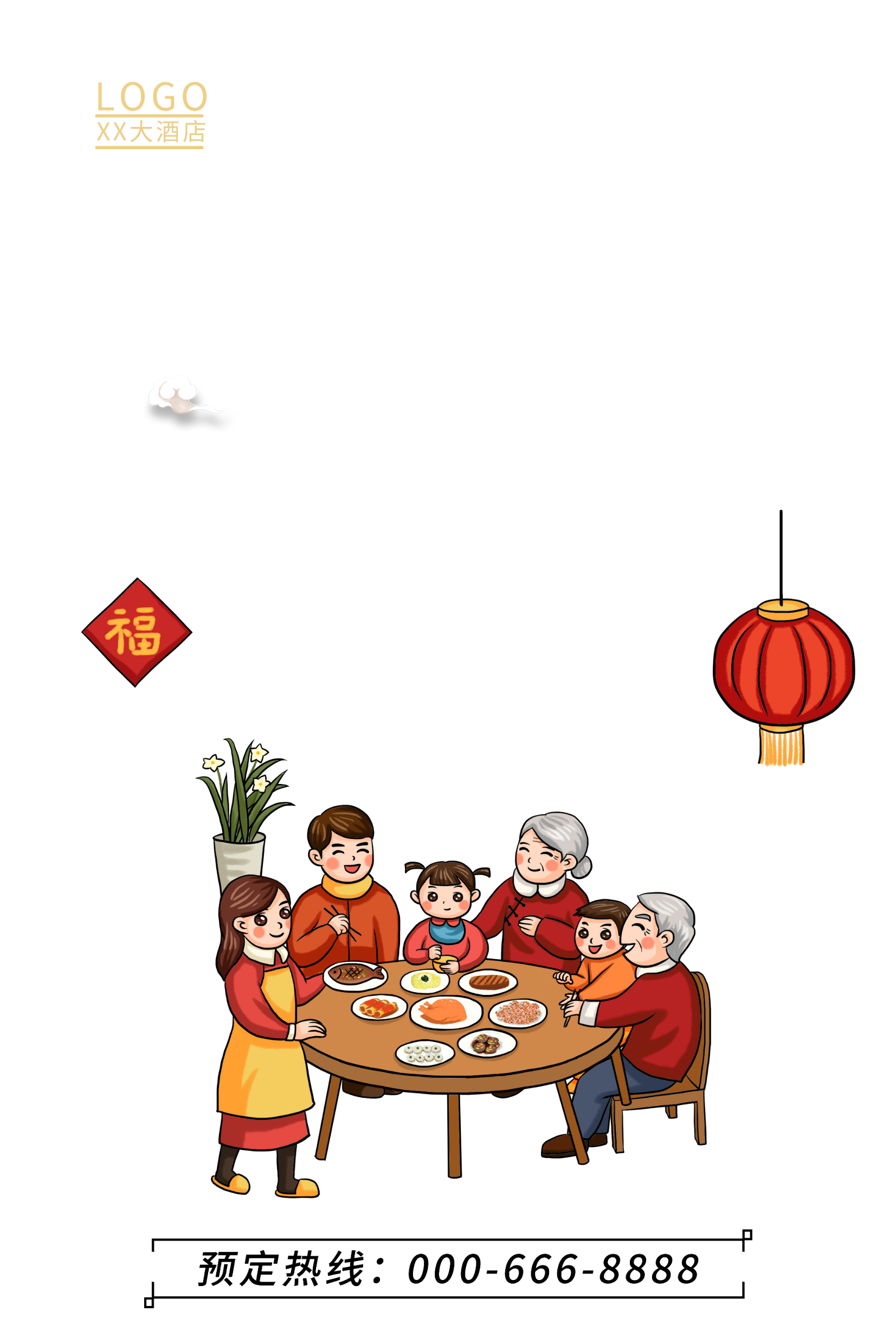 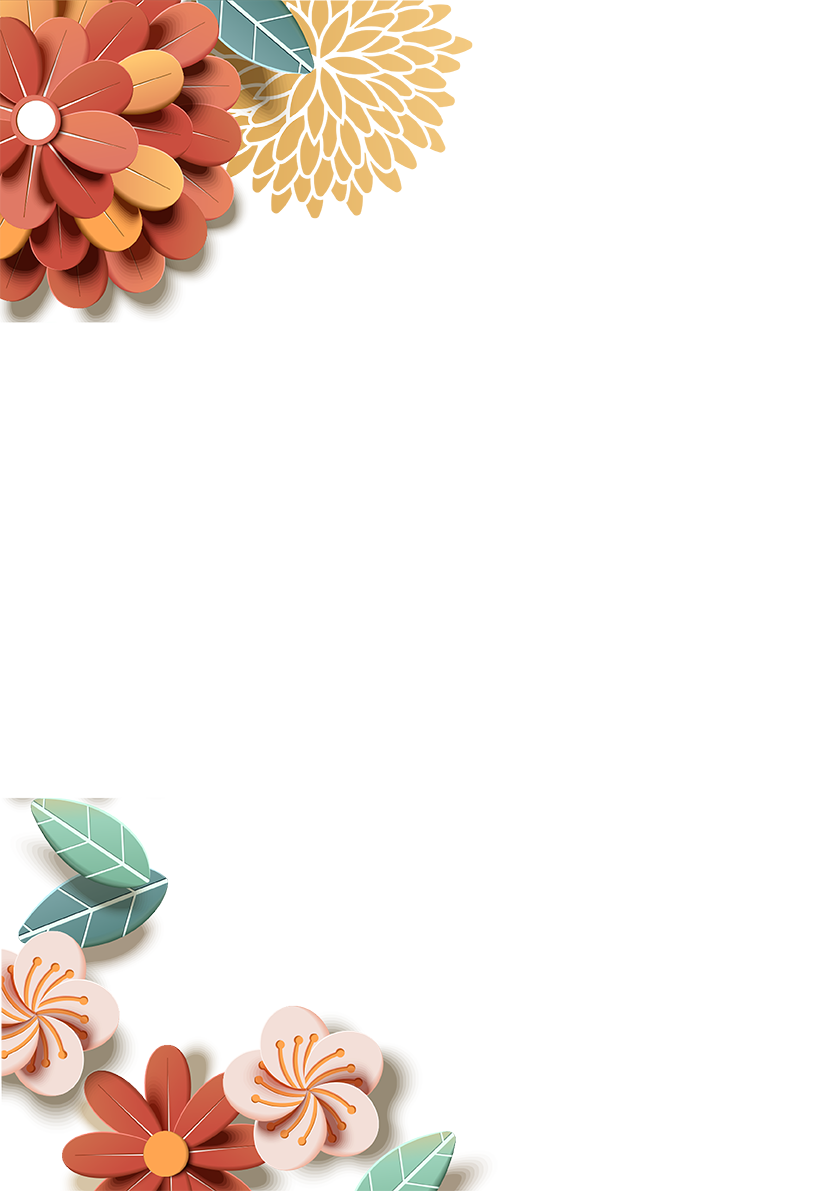 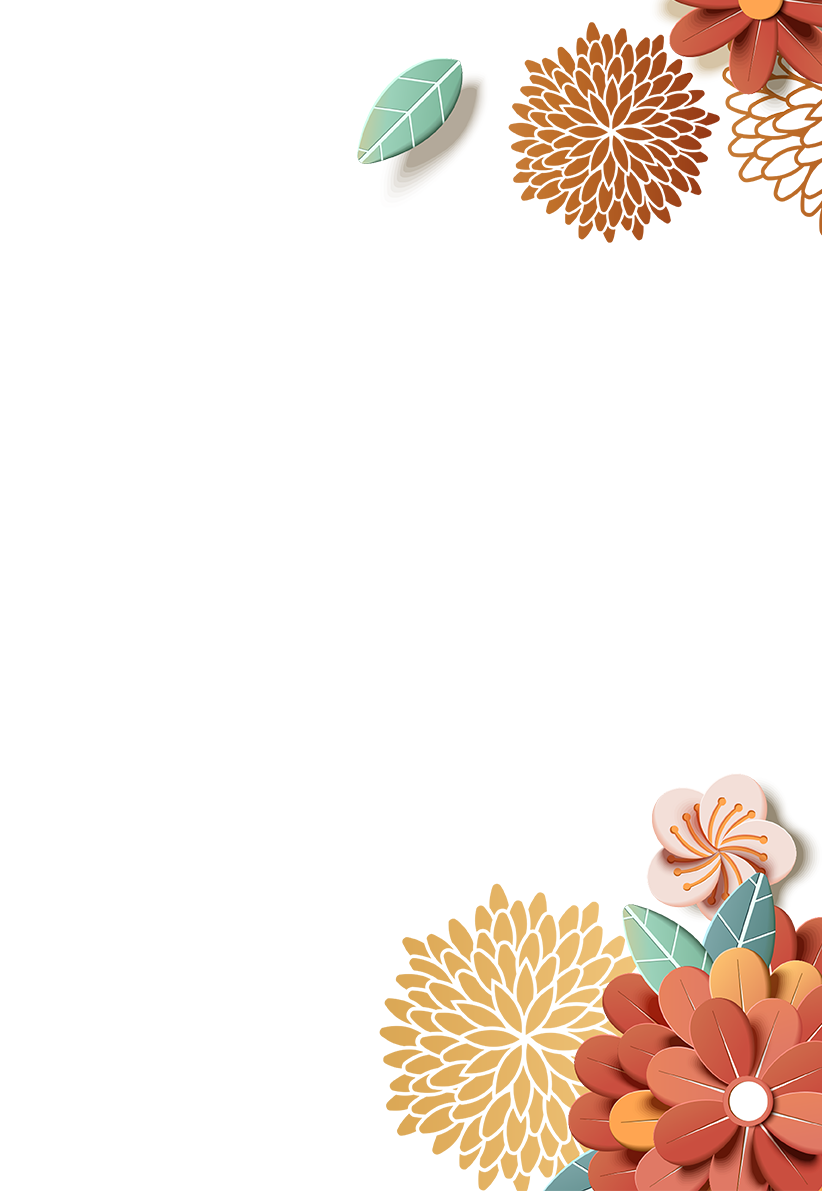 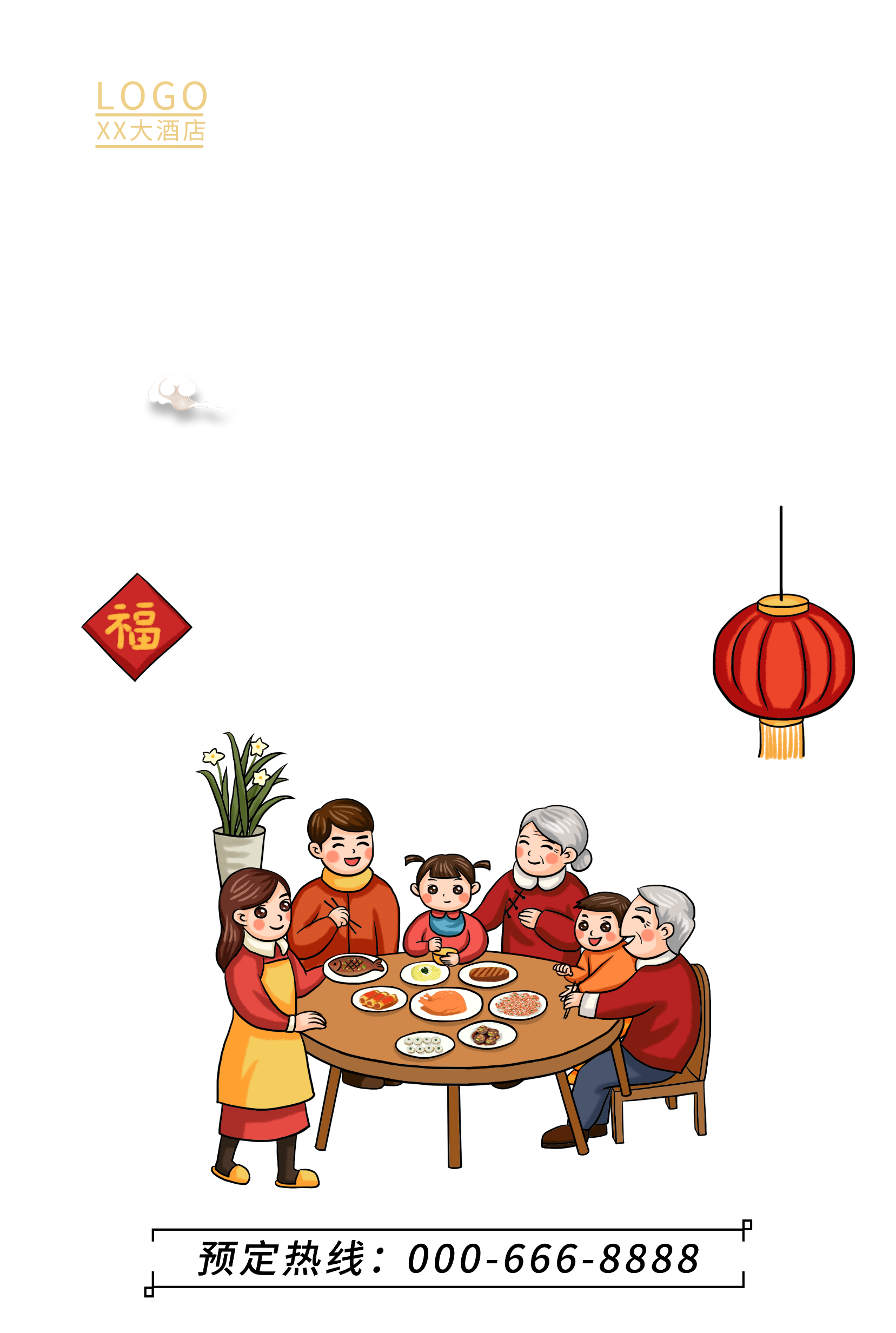 1. Quan sát tranh và thực hiện các yêu cầu:
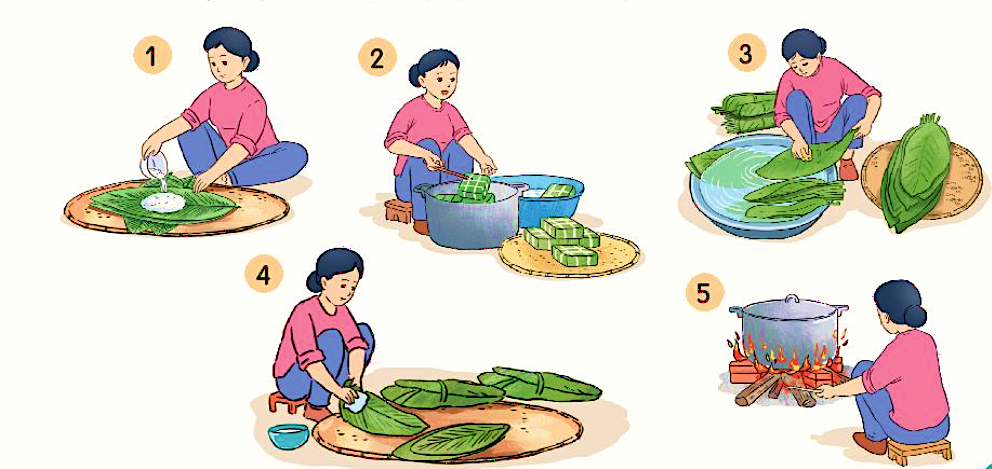 a. Tìm từ ngữ chỉ sự vật:
M: lá dong
, mẹt,
ghế,
lửa,
người,
đũa…
nồi,
củi,
bếp,
gạo,
chậu,
b. Tìm từ ngữ chỉ hoạt động:
M: lau lá dong
đun bếp,
luộc bánh,
, gói bánh,
vớt bánh,…
c. Sắp xếp các hoạt động theo trình tự của việc làm bánh chưng.
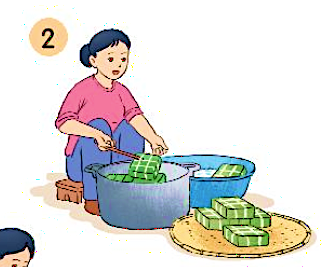 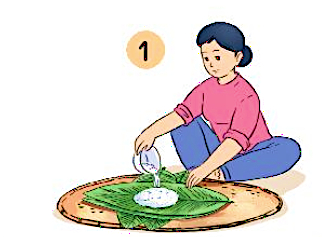 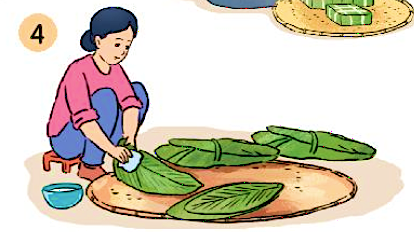 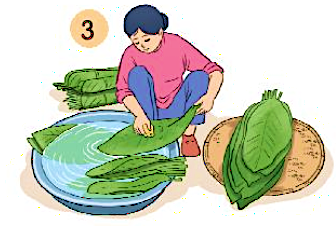 Gói bánh
Vớt bánh
Rửa lá dong
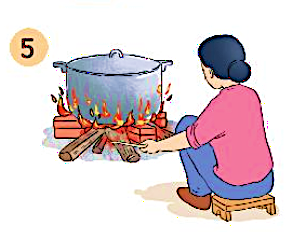 Lau lá dong
Luộc bánh
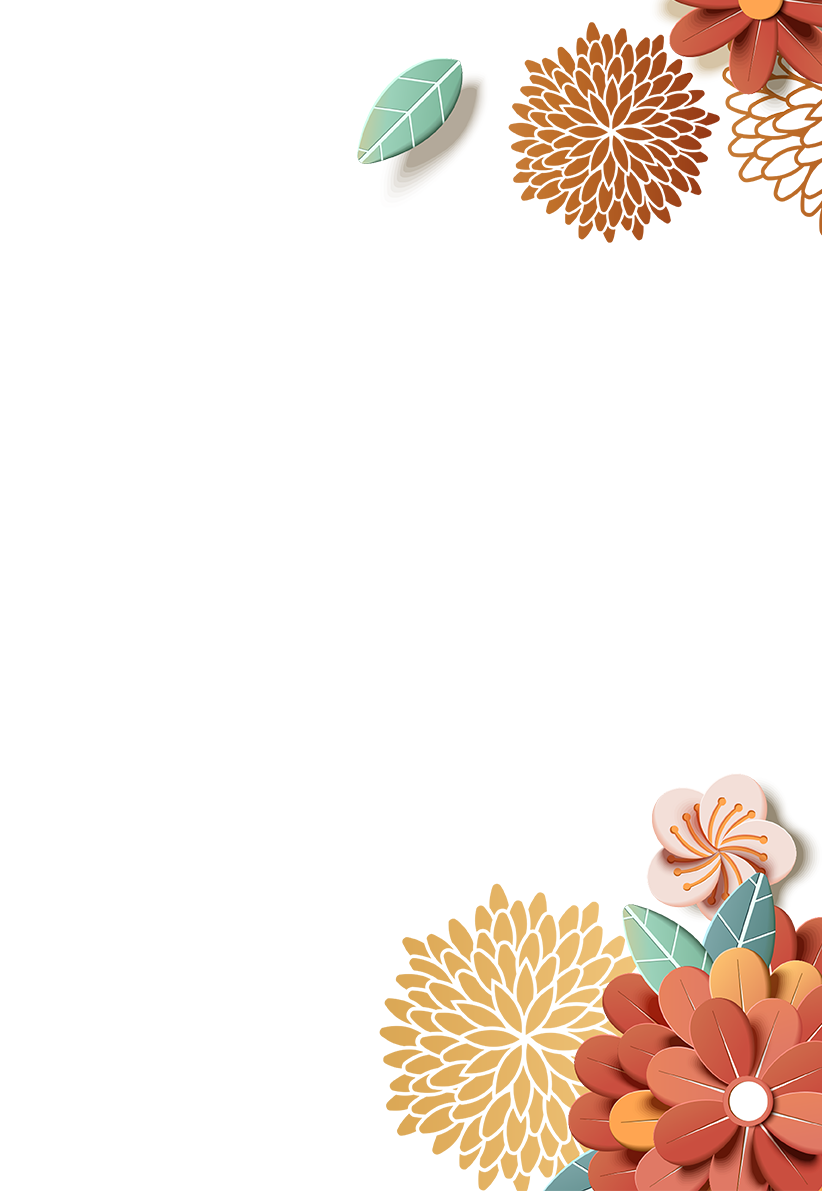 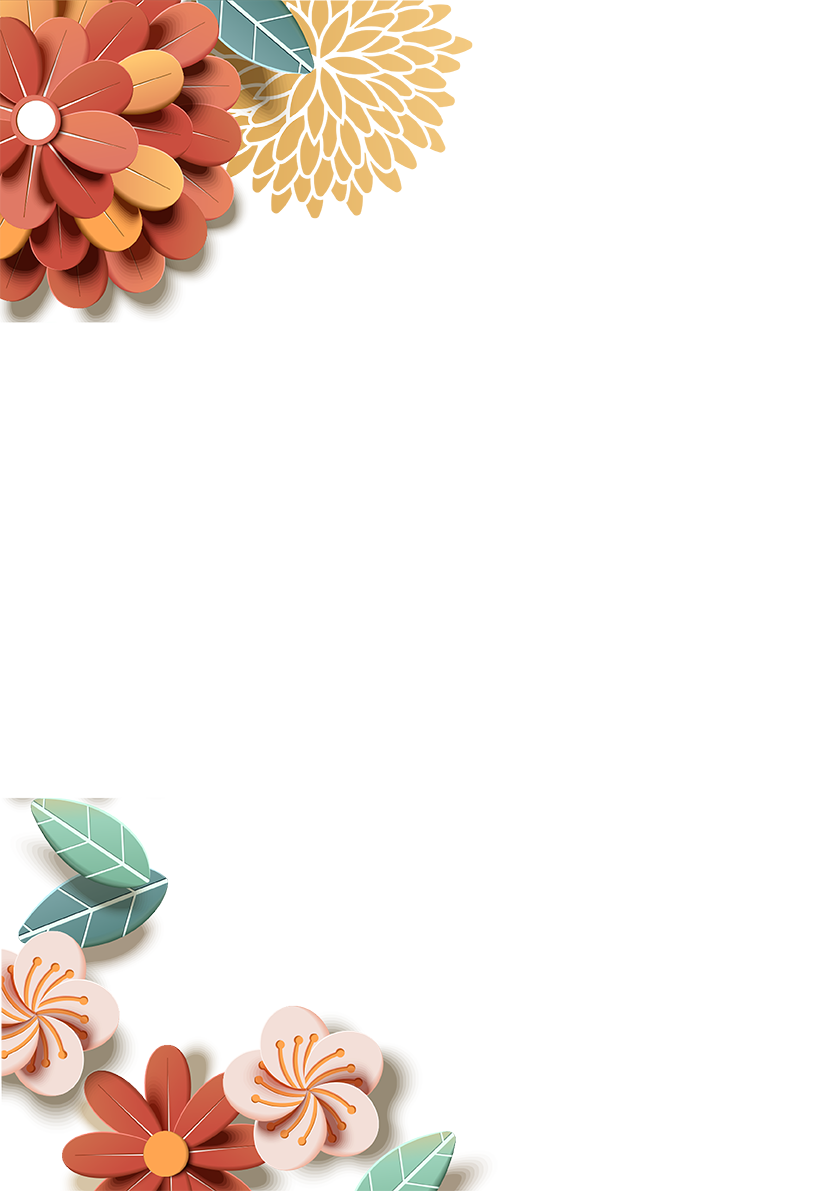 2. Hỏi - đáp về việc thường làm trong dịp Tết. Viết vào vở một câu hỏi và một câu trả lời.
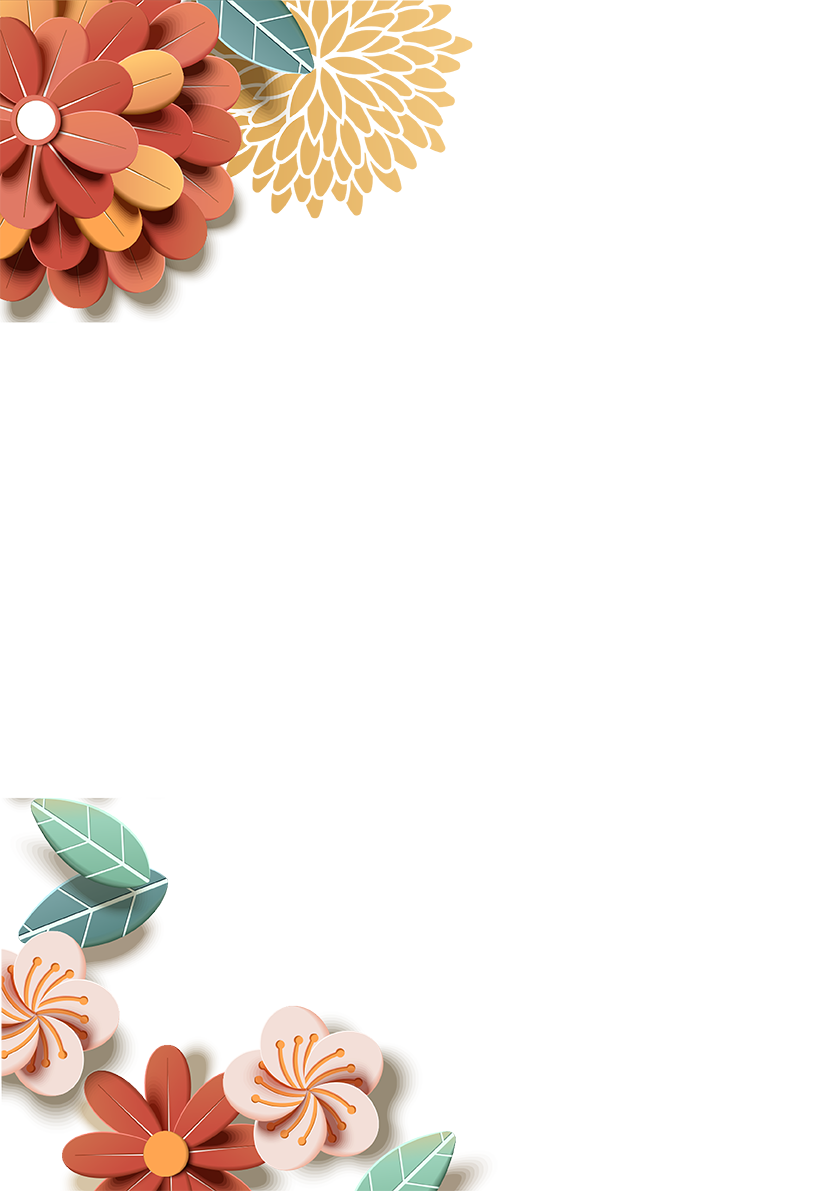 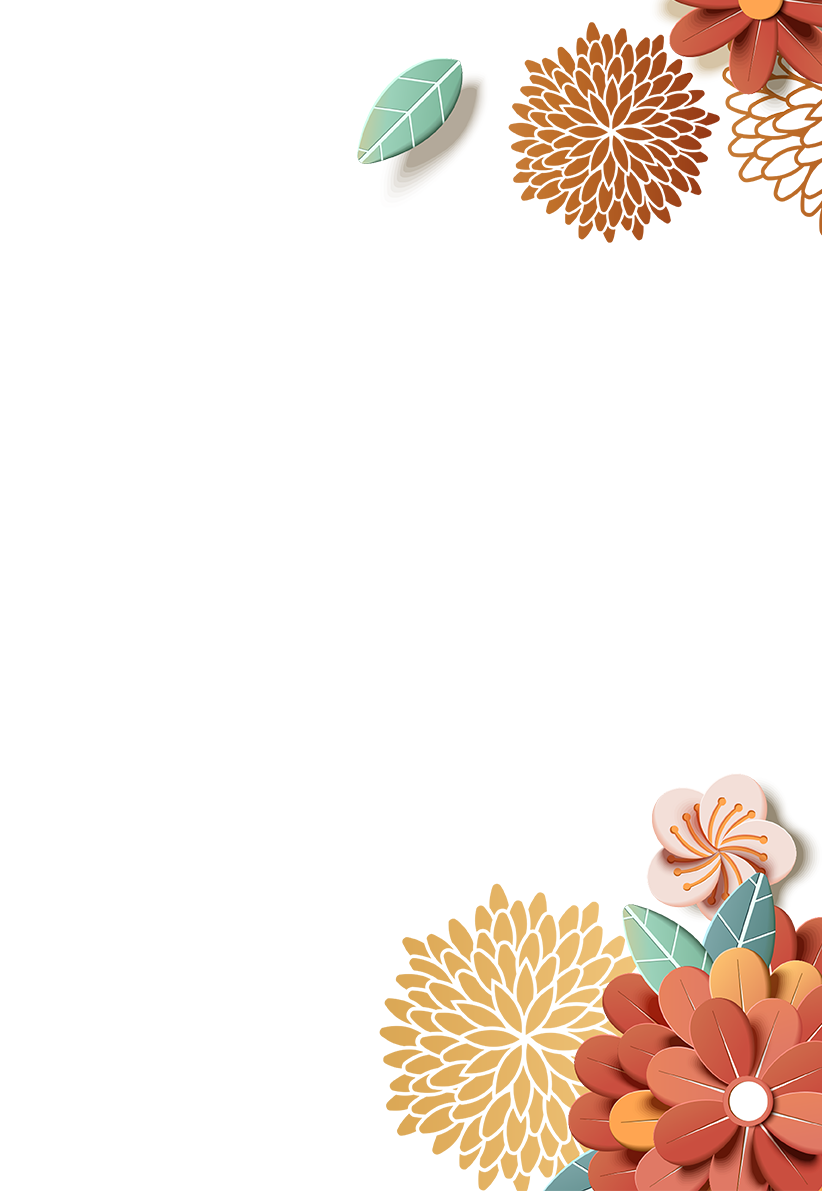 M: - Bạn thường làm gì vào dịp Tết?
     - Vào dịp Tết, mình thường đi thăm họ hàng.
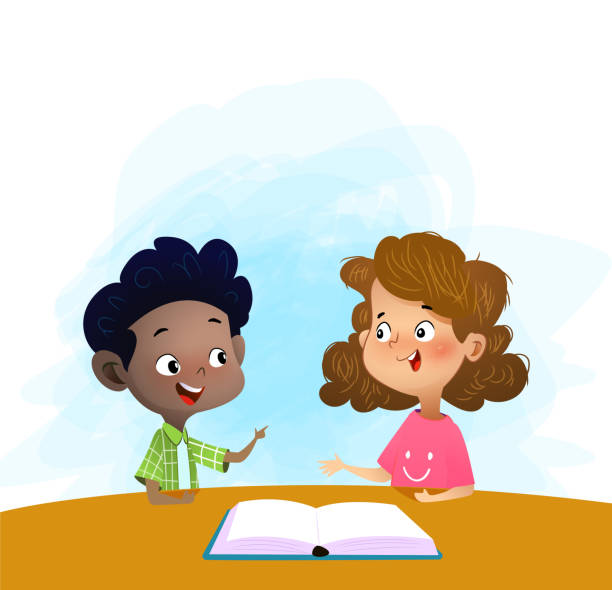 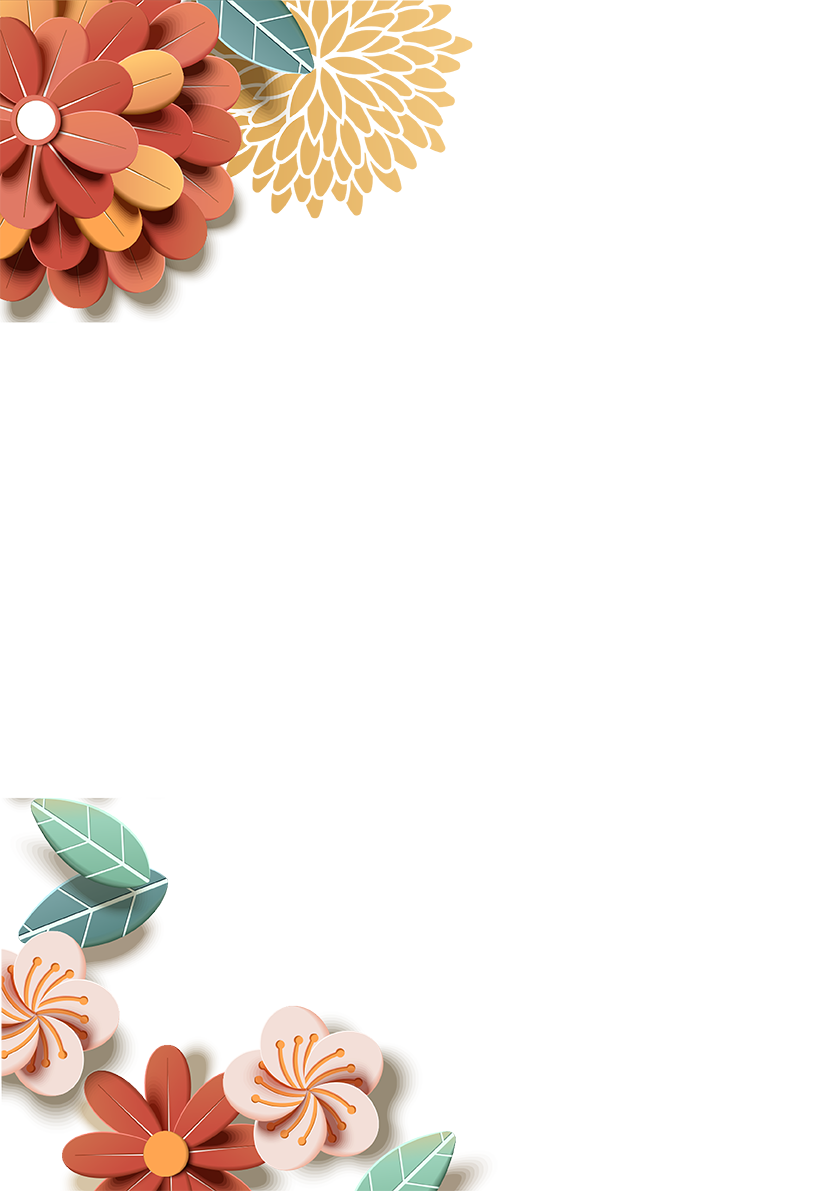 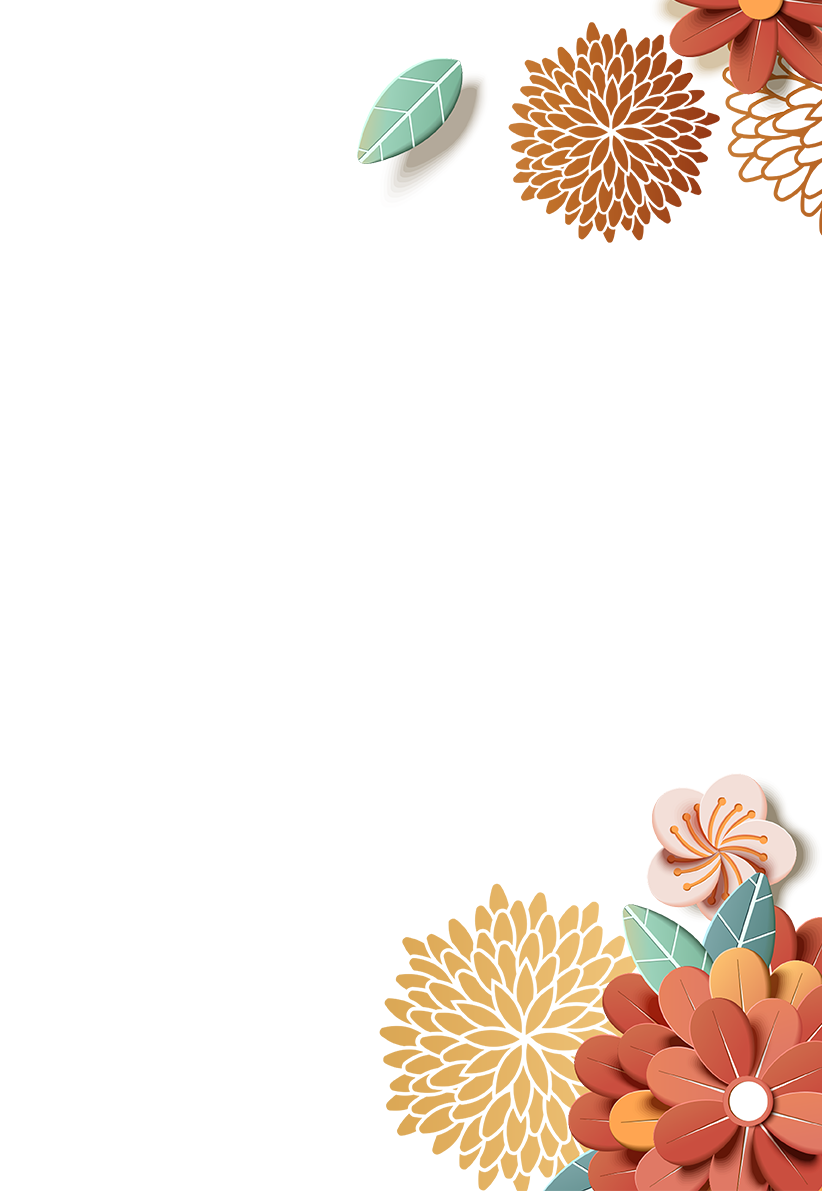 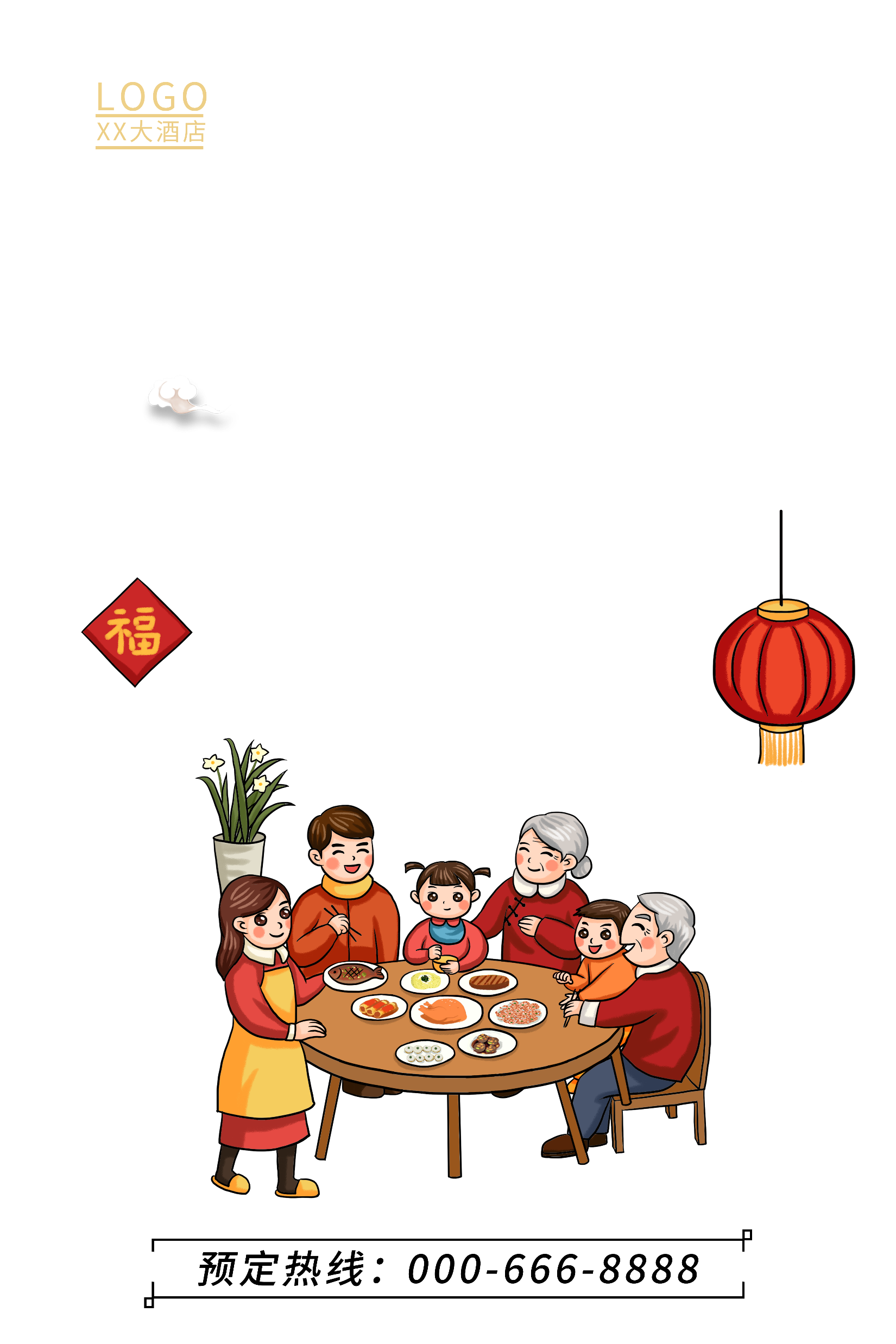 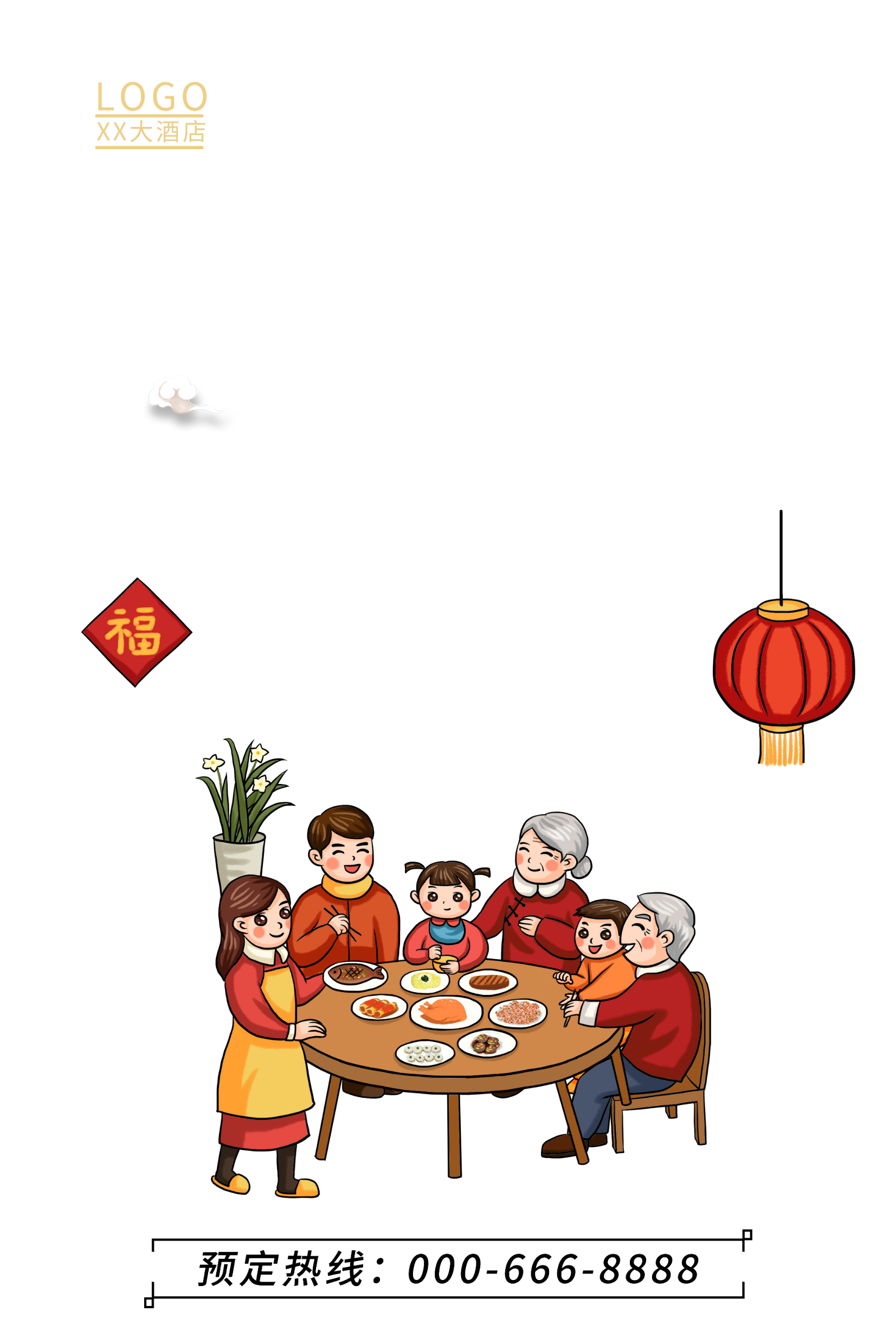 Củng cố bài học
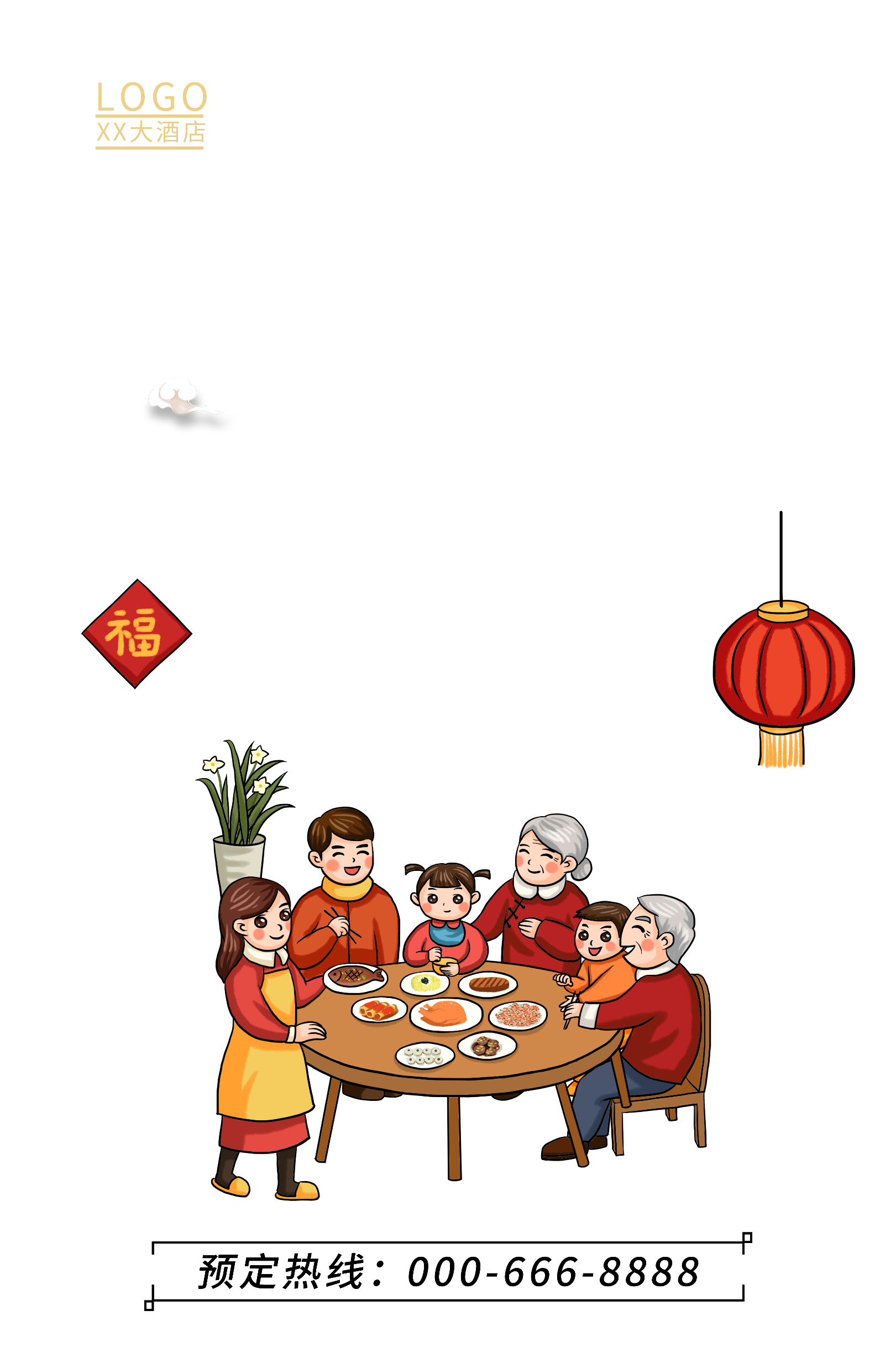 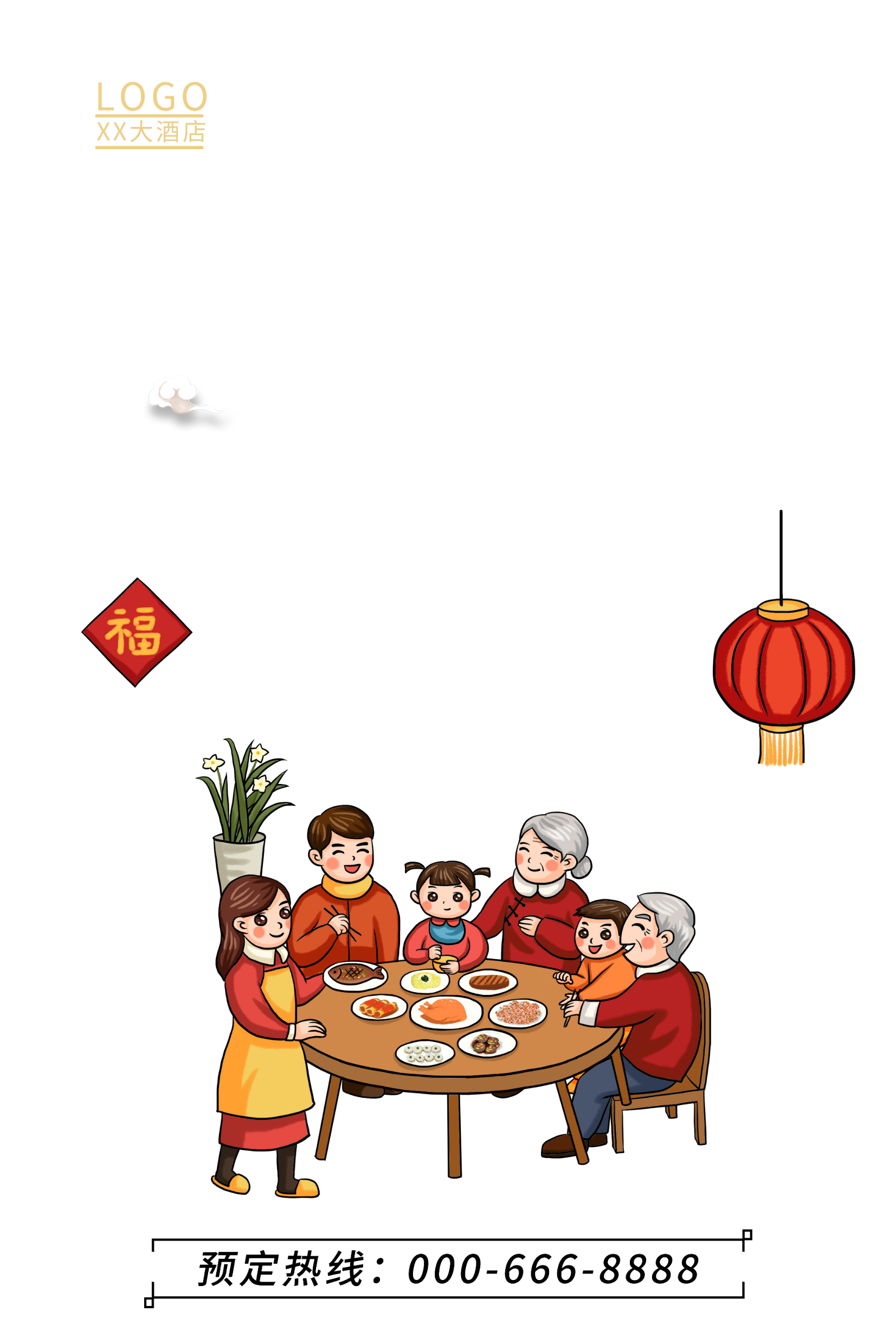 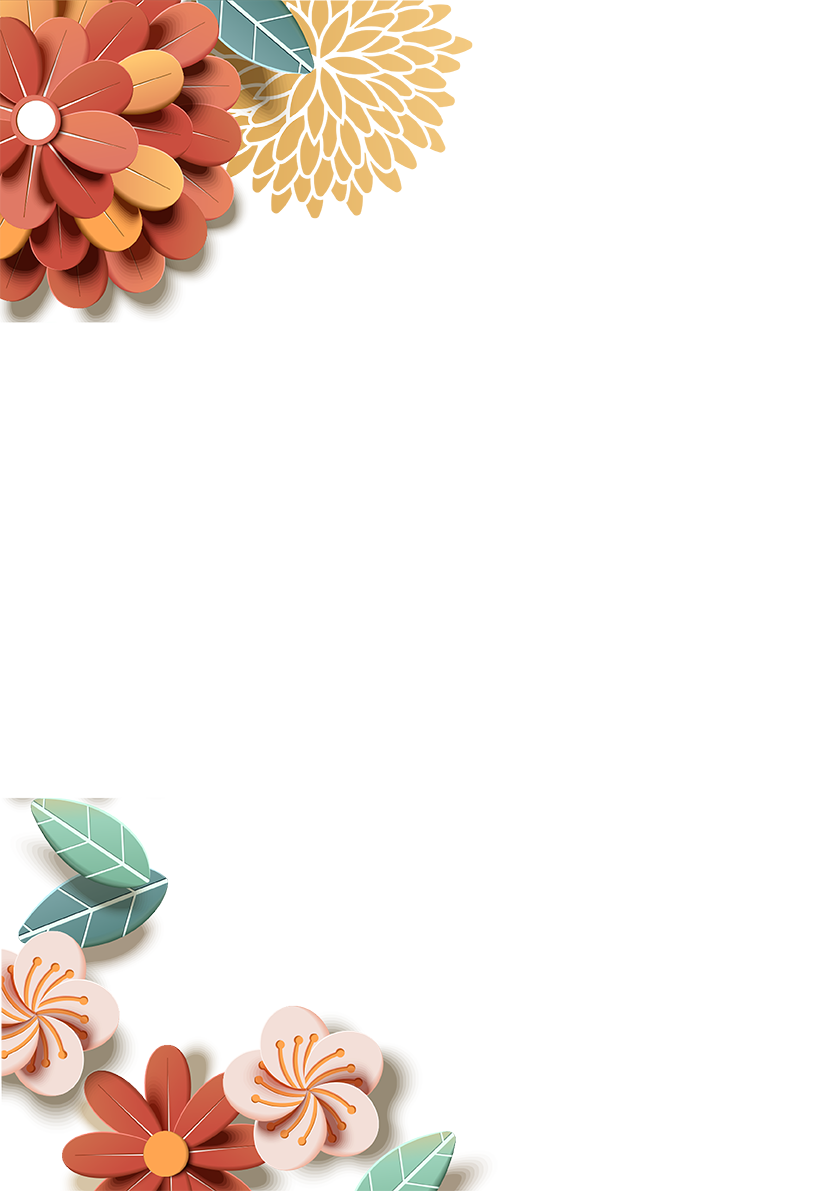 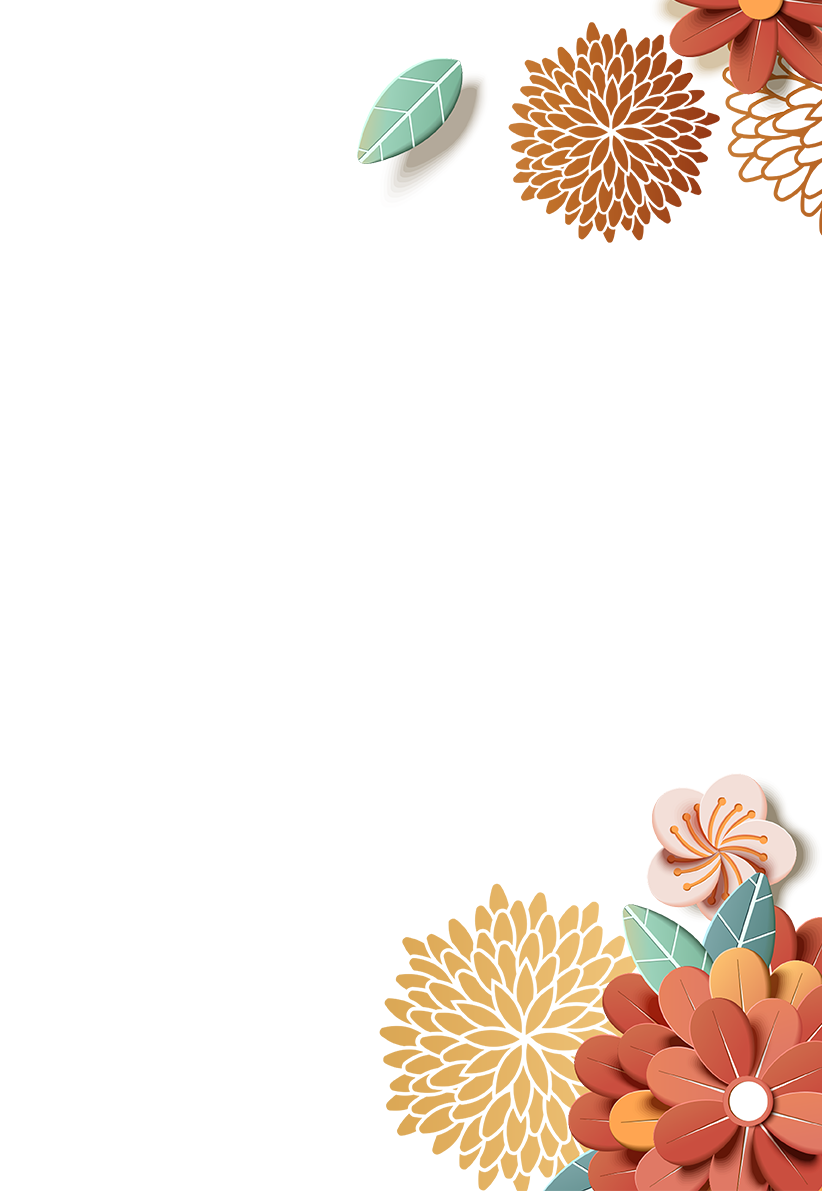 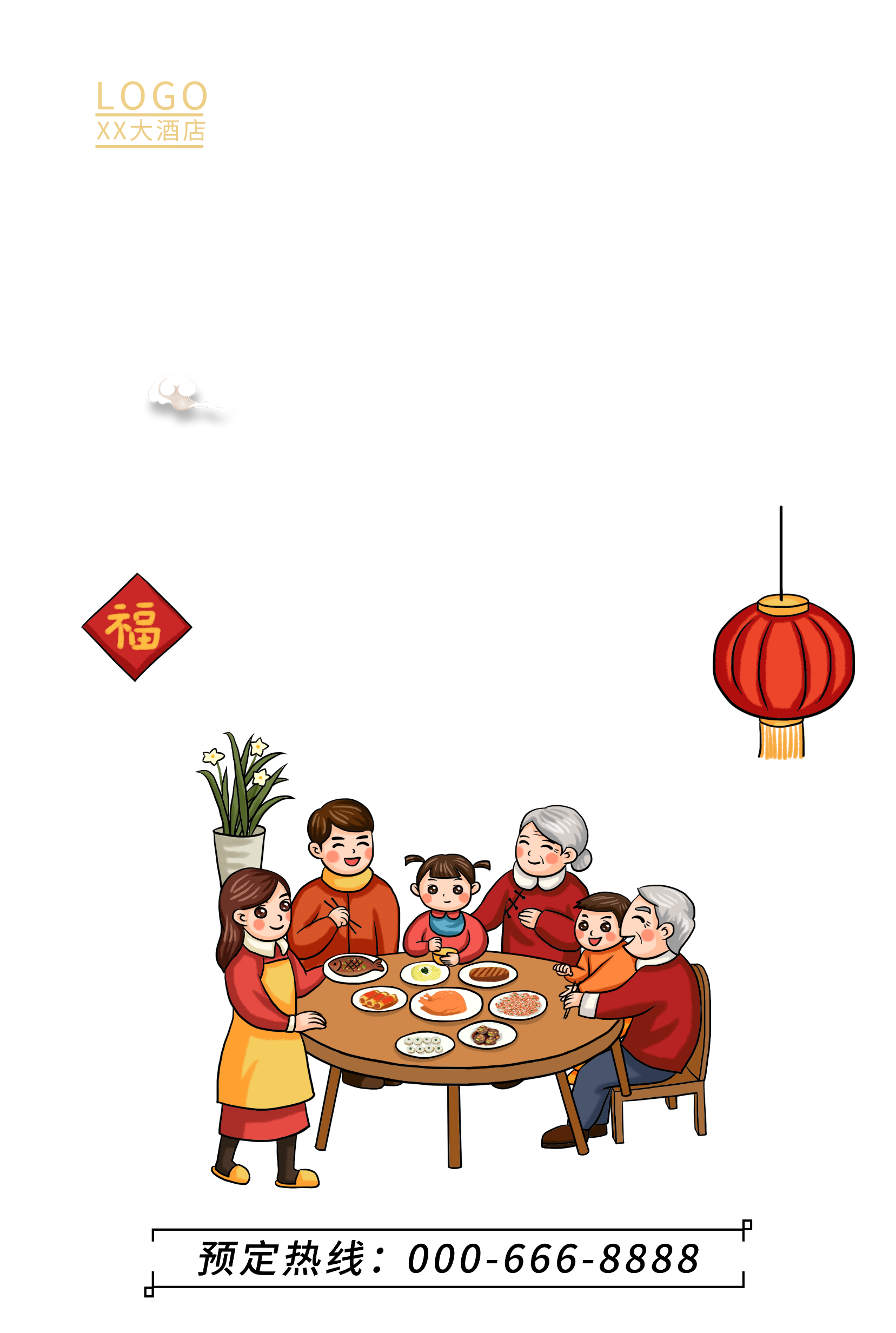